AUTOCUIDADO
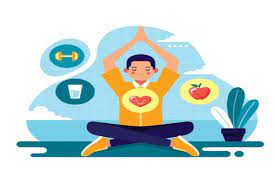 PROVIORAL SAS
Significado
El autocuidado es definido por la OMS como "la capacidad de individuos, familias y comunidades para promover la salud, prevenir enfermedades, mantener la salud y hacer frente a las enfermedades y discapacidad con o sin el apoyo de un proveedor de atención médica"
TIPOS DE AUTOCUIDADO
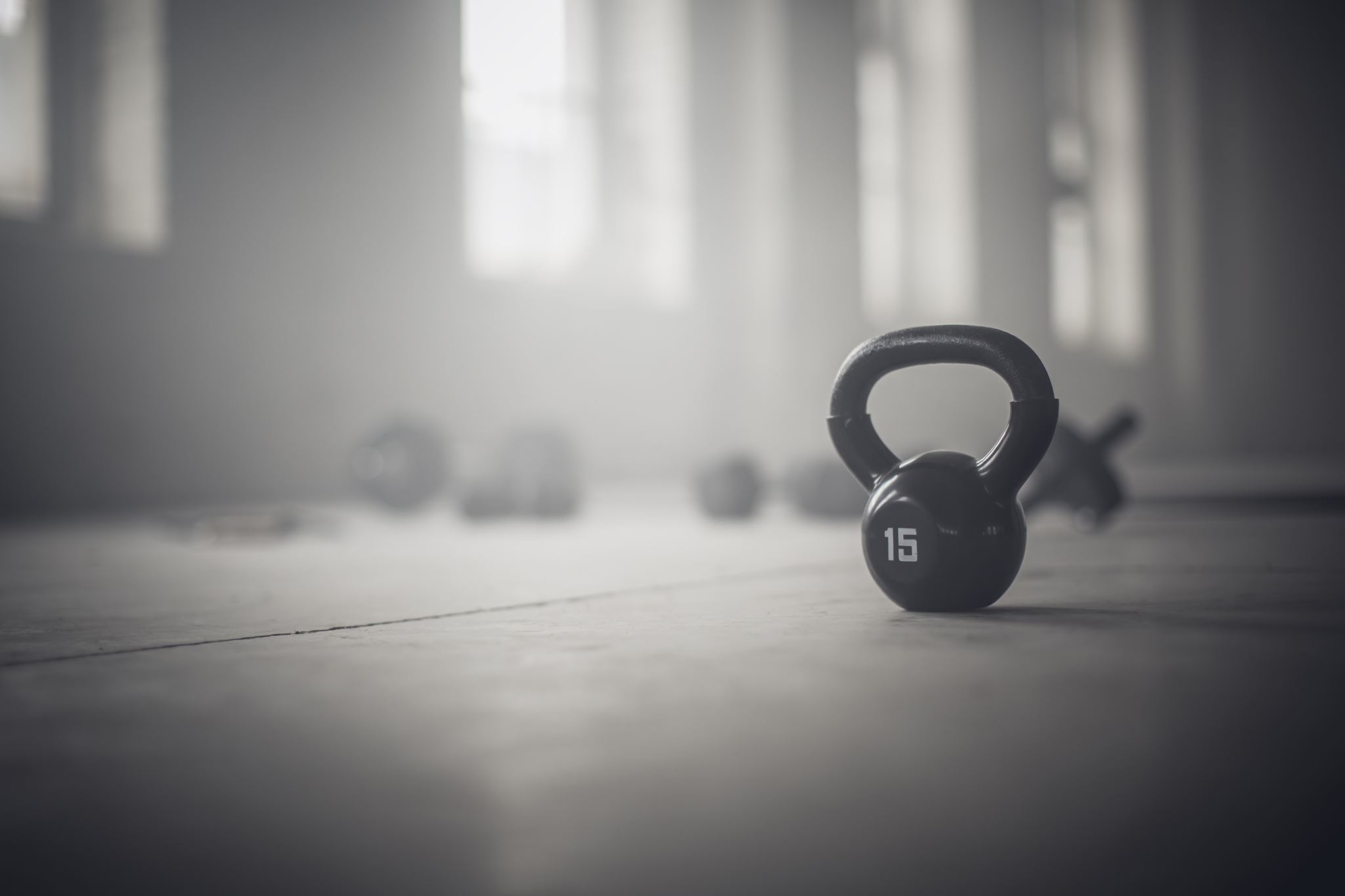 EL AUTOCUIDADO FISICO
Tiene relación con atender nuestro cuerpo físico y nuestra salud, en cuidar lo físico a través de acciones que beneficien el cuerpo, desde una alimentación sana hasta ejercicios.
¿Cómo tener un buen autocuidado físico
Adopte buenos hábitos de higiene.
Aliméntese bien.
Duerma lo suficiente.
Haga ejercicio regularmente.
Manténgase en comunicación.
Haga actividades que disfruta para mantener la calma.
Exprésese.
Organícese.
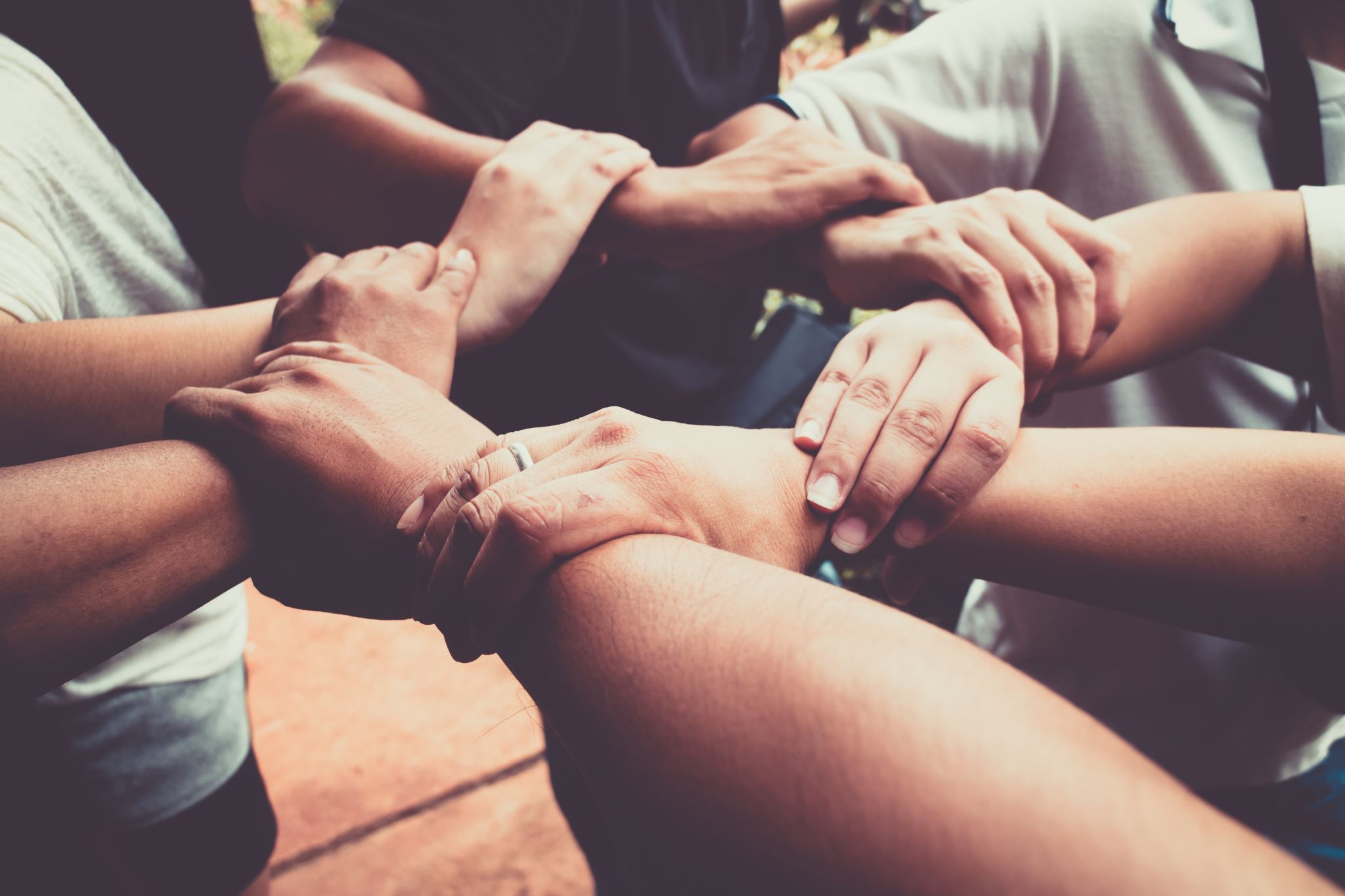 AUTOCUIDADO SOCIAL
Consiste en la relación que tienes contigo y con los demás. Cuando estás bien contigo también lo estás con los otros a través de la empatía y la solidaridad.
Cómo  mejorar tu autocuidado  social?
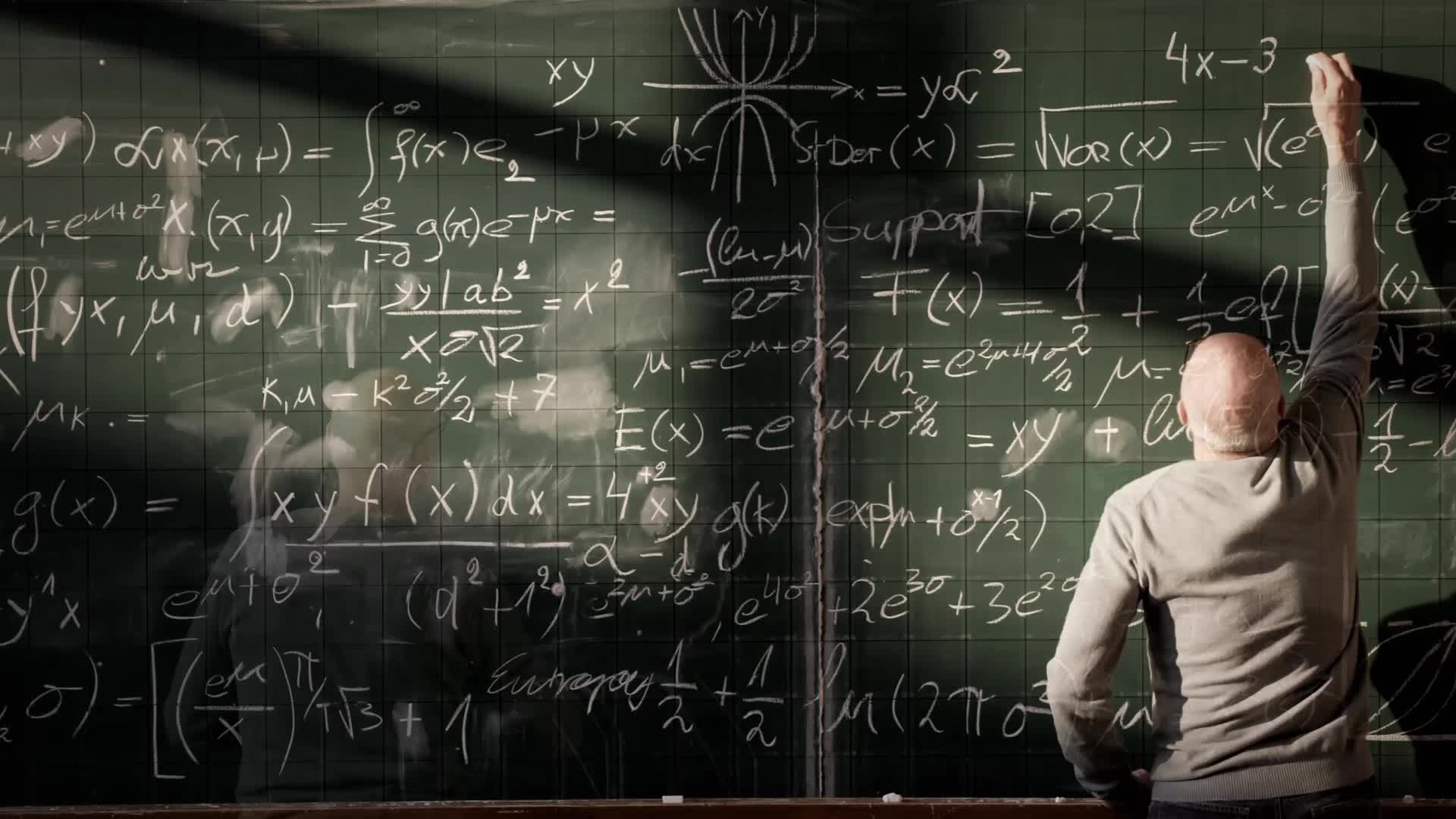 AUTOCUIDADO MENTAL
Esto significa dedicar tiempo a hacer cosas que le ayudan a vivir bien y a mejorar su salud física y mental. Cuando se trata de su salud mental, el autocuidado puede ayudarle a controlar el estrés, disminuir su riesgo de contraer enfermedades y aumentar su nivel de energía
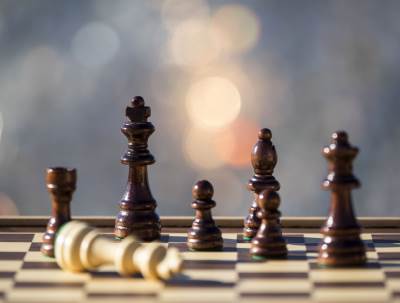 AUTOCUIDADO EMOCIONAL
Se basa en cuidar las emociones, reconocerlas y no evadirlas para tratar de sentirse bien.
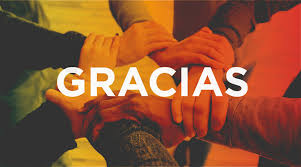